Policy Developments Regarding The E-Cigarette In The Netherlands & Health Effects Of Vaping
Manon Waning
Lung Foundation Netherlands
Introduction
Policy Advisor at Lung Foundation Netherlands
Health Funds for Smokefree Netherlands
Knowledge based & lobby organization
Goal: Smokefree generation in 2035
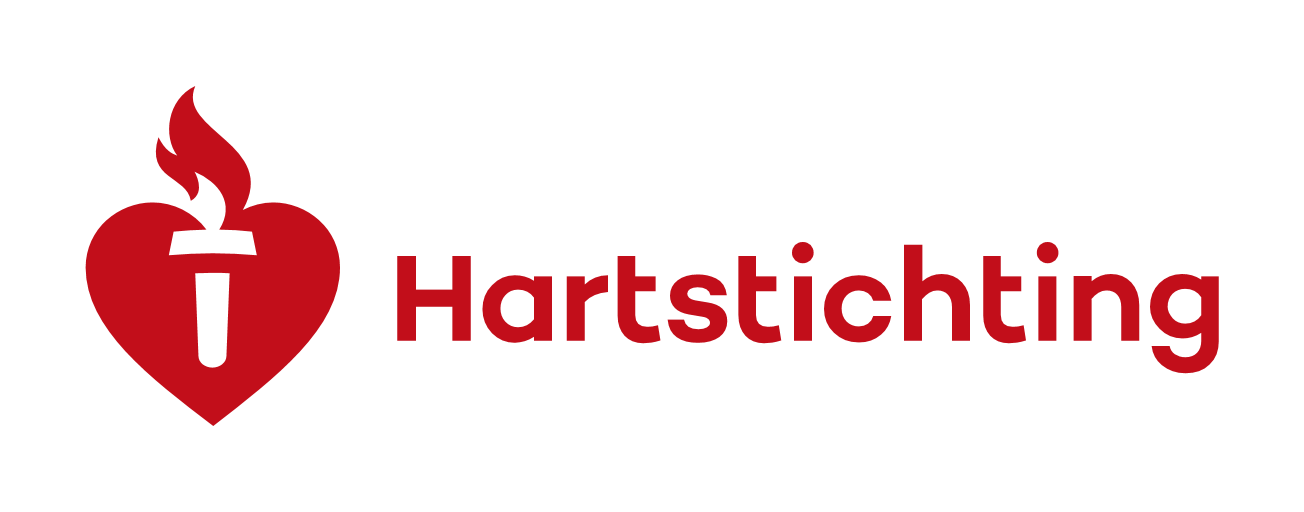 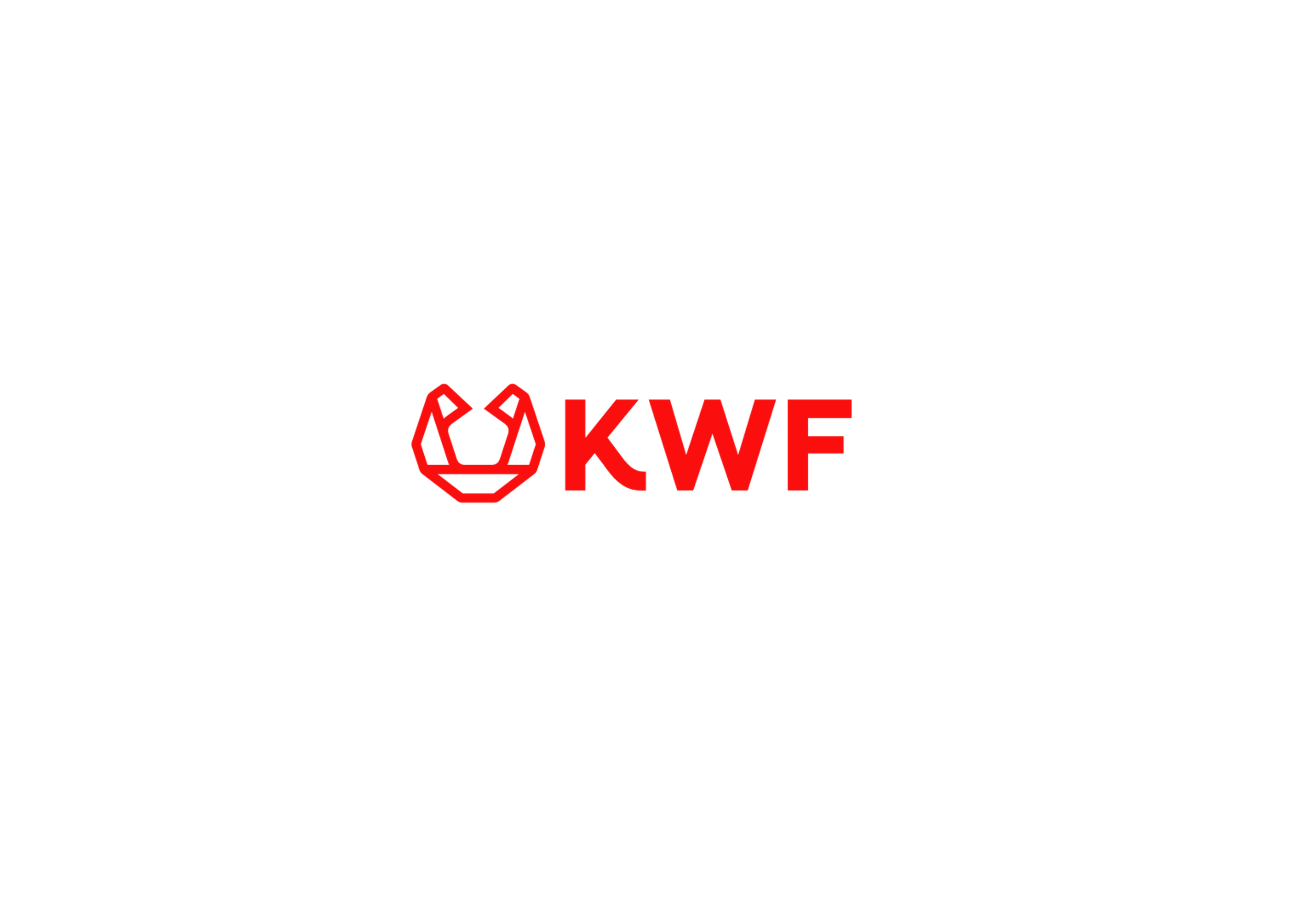 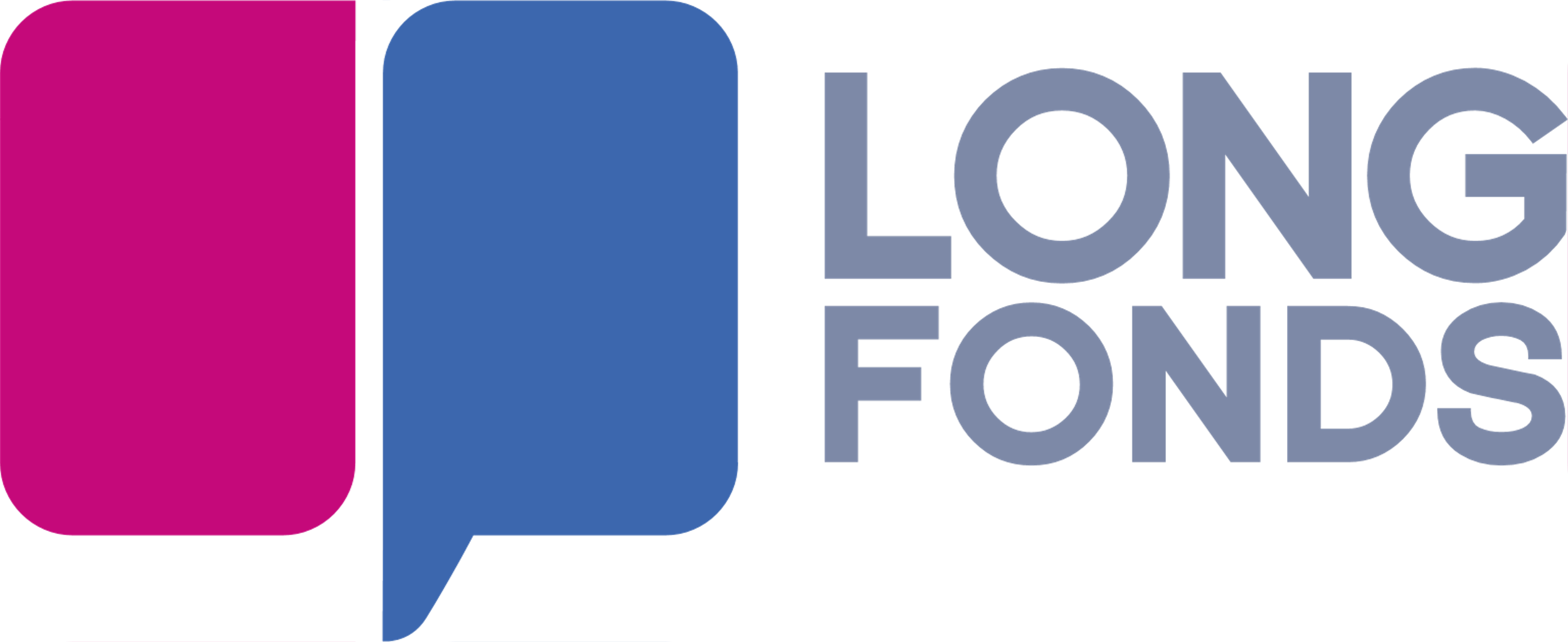 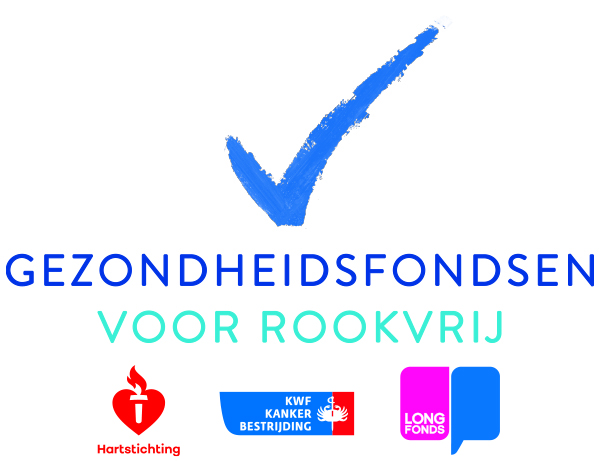 [Speaker Notes: Top-down en bottom up]
Health Effects of Vaping
What is a ‘vape’
Electronic device that heats liquids to produce aerosol to inhale
Liquid contains nicotine, carrier substances (propeenglycol and glycerol)
Flavors 
Disposable and refillable
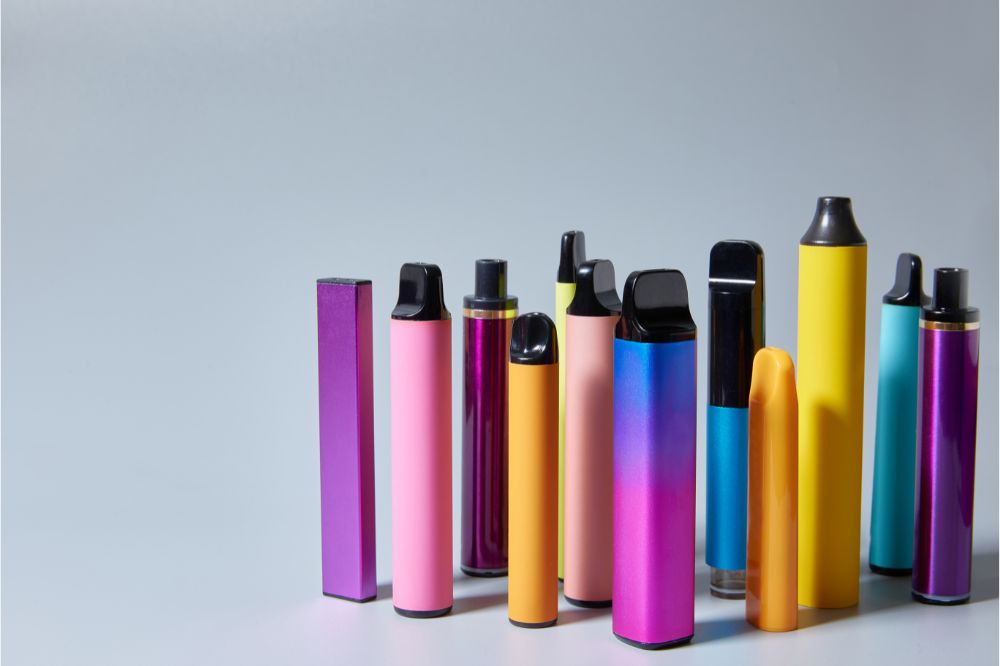 [Speaker Notes: Disposable meest gebruikt, veel verschillende kleuren en designs]
Health effects
Short term
Respiratory tract: Shortage of breath, coughing
Cardiovascular: high blood pressure

Long term
DNA damage  cancer
Nicotine disrupts brain development
Problems with concentration
Anxiety
[Speaker Notes: Long term nog onbekend, wel effecten van carrier substances en nicotine bekend. Brain development tot 25, dus vooral probleem bij jongeren waar hersenen nog moeten ontwikkelen.]
Health effects
Vaping is a stepping stone to smoking
Youth who vapes are three times more likely to start smoking

70% of youth (12-25) who vaped monthly, also smoked monthly
50% of students (12-16) who vaped last month, also smoked last month
[Speaker Notes: Naast health effects van vape zelf, health effects van tabak en die zijn wellkown. Duaal gebruik nog erger]
Policy developments
Prevalence
Students between 12-16
24,6% ever vaped
14,3% vaped last month
4% vaped daily
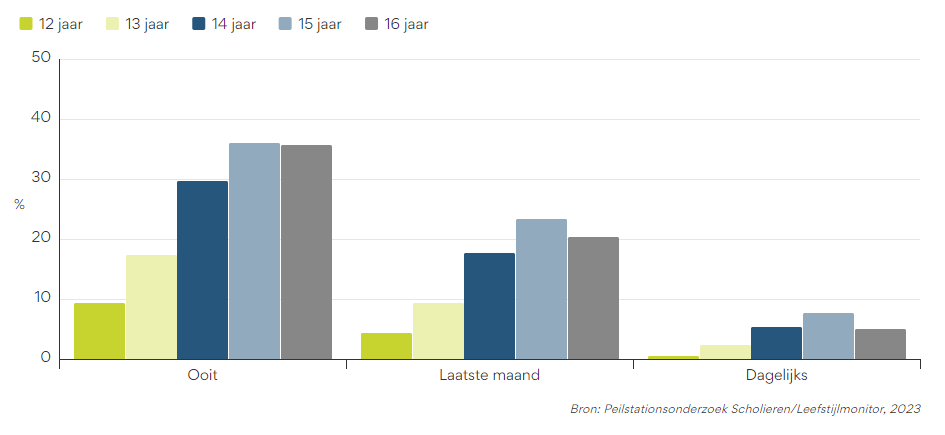 Perception vaping in the Netherlands
Vape epidemic among youth is huge problem
Much willingness to attack problem

Measures for vaping and smoking should be equalized
[Speaker Notes: Politieke situatie: mensen kunnen zelf keuzes maken, maar over beschermen kinderen is iedereen het eens.]
Tobacco products directive
Age limit; no sales under 18
Warning labels
Not allowed in smoke free environments  
Requirements for liquid and volume
[Speaker Notes: cafés, restaurants, openbare gebouwen en op werkplekken. Scholen. En op vrijwillig rookvrije plekken]
Flavour ban
Flavours are very appealing to youth

Only tobacco flavours allowed
List of 23 flavorings

Since January 1st 2023
Enforced since January 1st 2024
[Speaker Notes: Uitverkoop termijn: vertraagd door rechtszaak en verkeerde berekening met lijst.]
Points of sale
Sales ban in catering industry, online and supermarkets

Sale aloud in gas stations, convenience stores and tobacco specialty stores

From 2026, vapes can only be sold in tobacco specialty stores
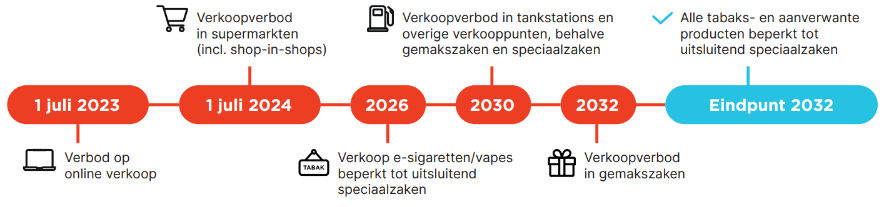 [Speaker Notes: Dus vapes eerder naar speciaalzaken dan tabak.]
Price
Price is important factor for accesibility vapes for youth

Excise tax for vapes not regulated in TTD (Tobacco Tax Directive)
National consumption tax
Majority of House of Representatives in favor

Very complex and no capacity
Waiting for update of TTD
[Speaker Notes: Jongeren minder geld beschikbaar. Wilden niet al het werk doen voor max. 1 jaar profijt.]
Neutral packaging
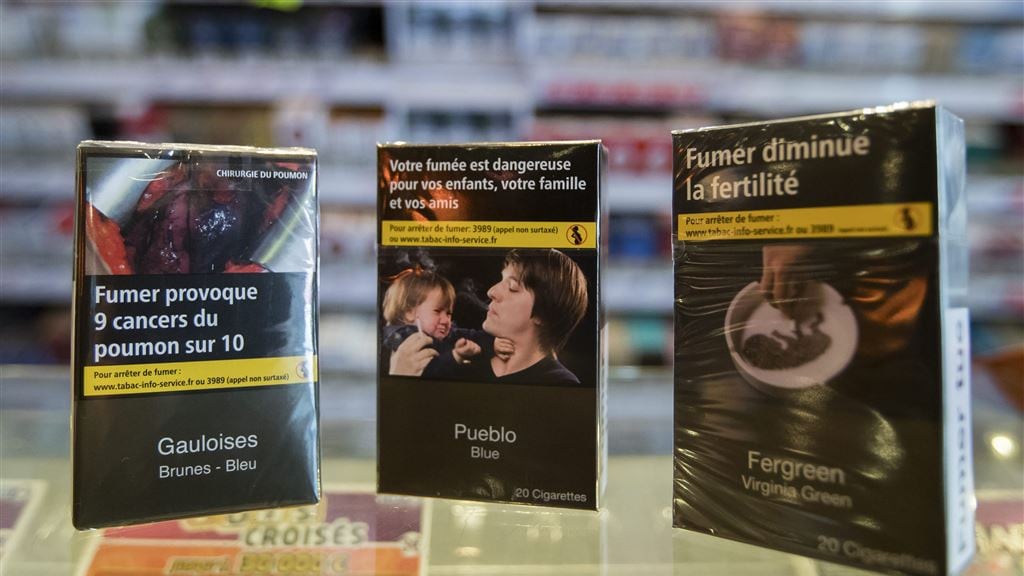 Goal is to reduce attractiveness

Unattractive colour
Same standard font
Health warning is more visible

January 1st 2025
Current situation
Still, many young people vape (with flavours)
Illegal market has grown
Need for better enforcement
[Speaker Notes: Te vroeg om te zeggen dat flavor ban niet werkt, nog niet lang genoeg bezig. Maar zien nu niet het effect wat we willen zien.]
Potential measures
National tax

Standardised design

Ban on disposable vapes
Total ban on vapes
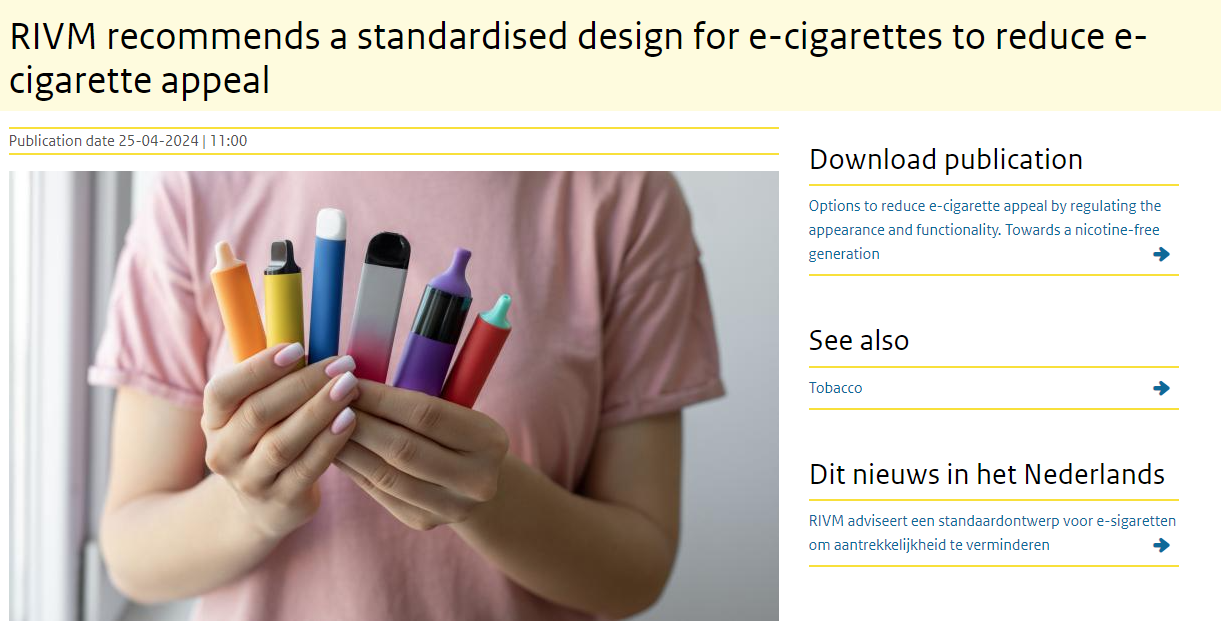 Questions?contact: manonwaning@longfonds.nl